Apparel Design BD
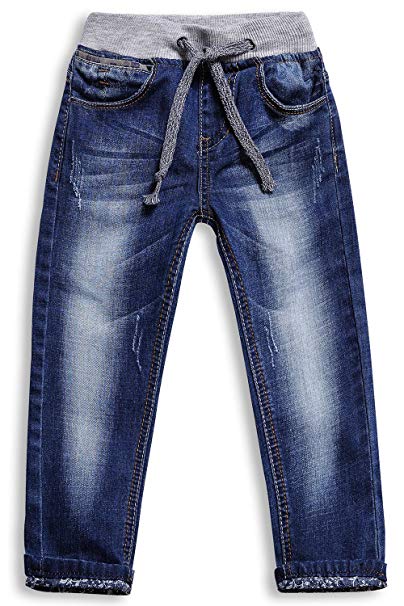 Style	     : ADBD-1 
Description  : Boys Denim pant  
Fabrics	     : 97% Cotton,3 % spandex, 10 OZ
Apparel Design BD
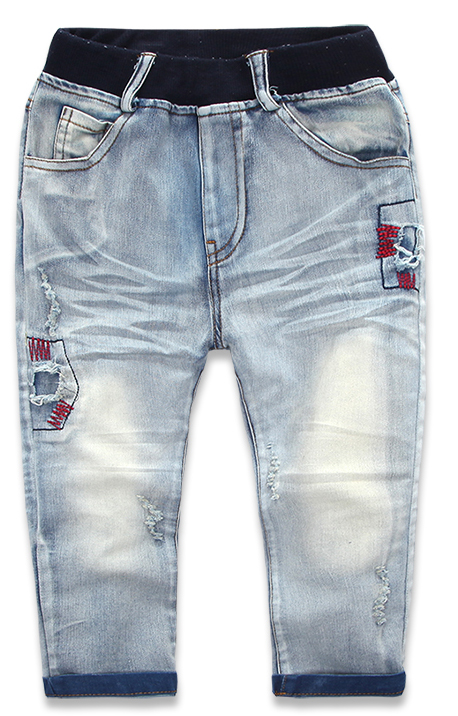 Style	     : ADBD-2
Description  : Kids Denim Pant   
Fabric	     : 97% Cotton,3 % Spandex, Knit Denim
Apparel Design BD
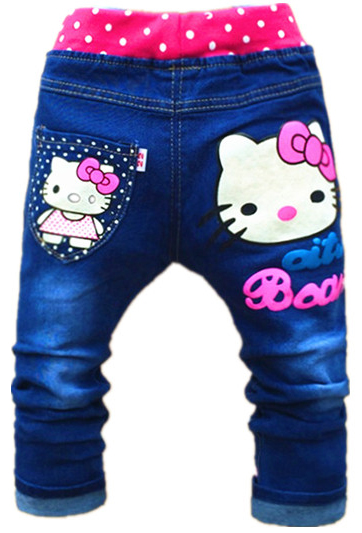 Style	     : ADBD-3
Description  : Kids Denim Pant   
Fabric	     : 97% Cotton,3 % Spandex, Knit Denim
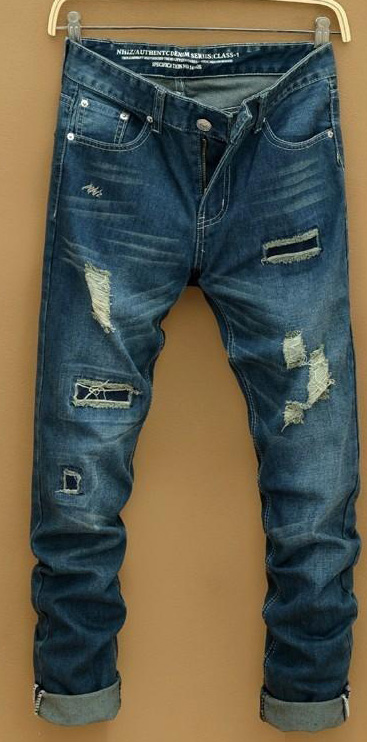 Apparel Design BD
Style	      : ADBD-4 
Description  : Boys Denim Pant   
Fabric	     : 95% Cotton,5 % Spandex, 10 OZ
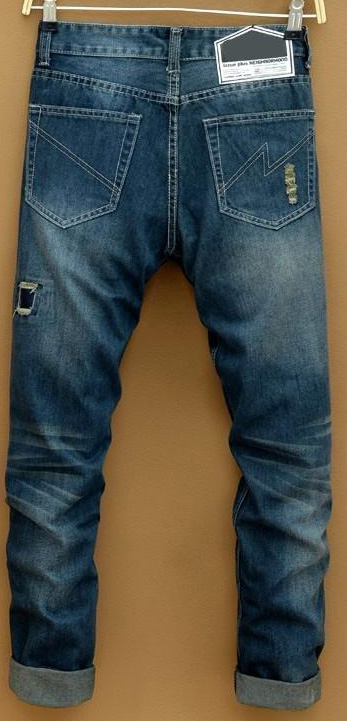 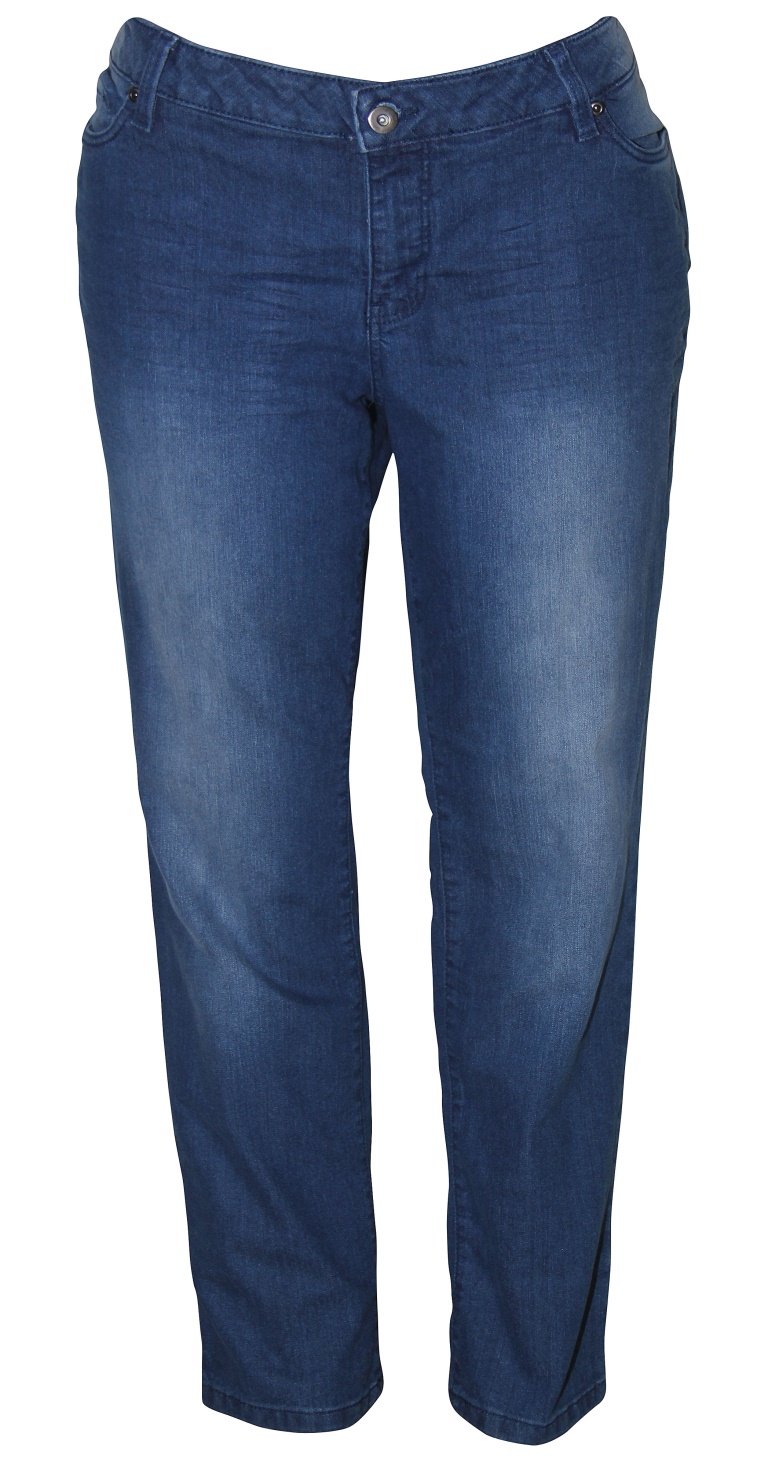 Apparel Design BD
Style	     : ADBD-5 
Description  : Ladies Denim Pant   
Fabric	     : 97% Cotton,3 % Spandex, 10 OZ
Apparel Design BD
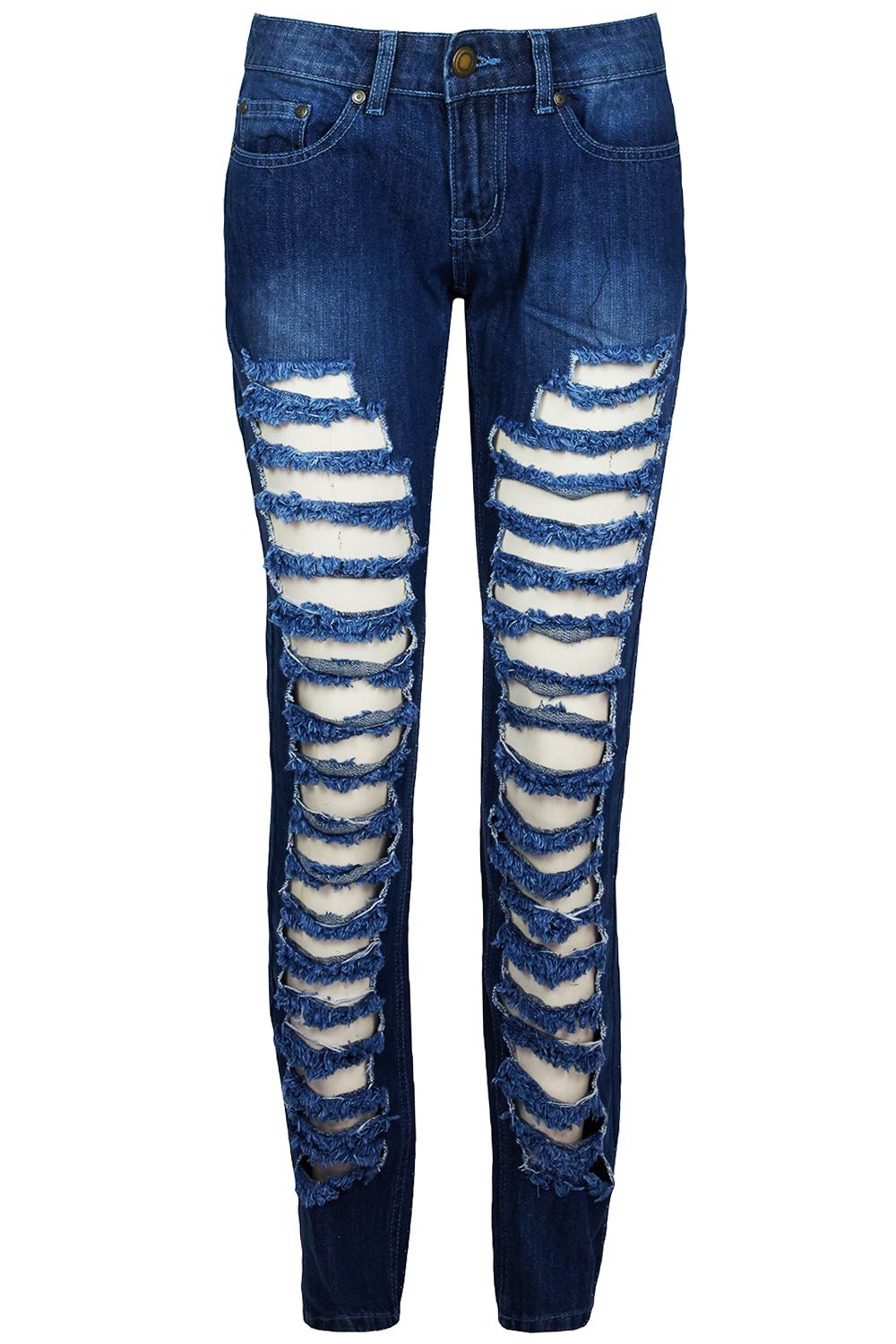 Style	     : ADBD-6
Description  : Ladies Denim Pant   
Fabric	     : 95% Cotton,5 % spandex, 8 OZ
Apparel Design BD
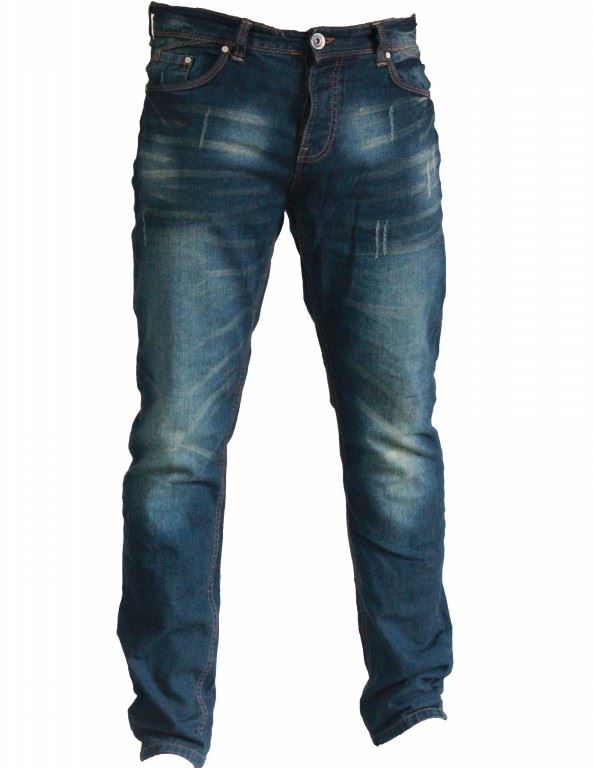 Style	     : ADBD-7
Description  : Men's Denim pant  
Fabric	     : 95% Cotton,5 % spandex, 11.5 OZ
Apparel Design BD
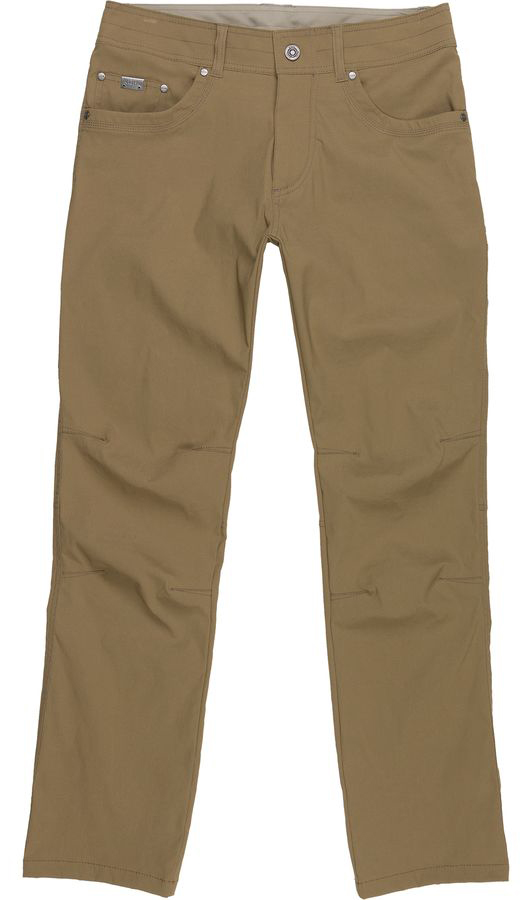 Style	     : ADBD-8 
Description  : Men's Twill Pant   
Fabric	     : 97% Cotton,3 % spandex, Twill 11 OZ
Apparel Design BD
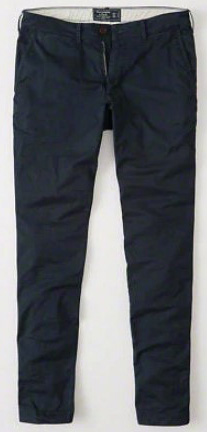 Style	     : ADBD-9 
Description  : Men's Twill Pant   
Fabric	     : 97% Cotton,3 % Spandex, 10 OZ
Apparel Design BD
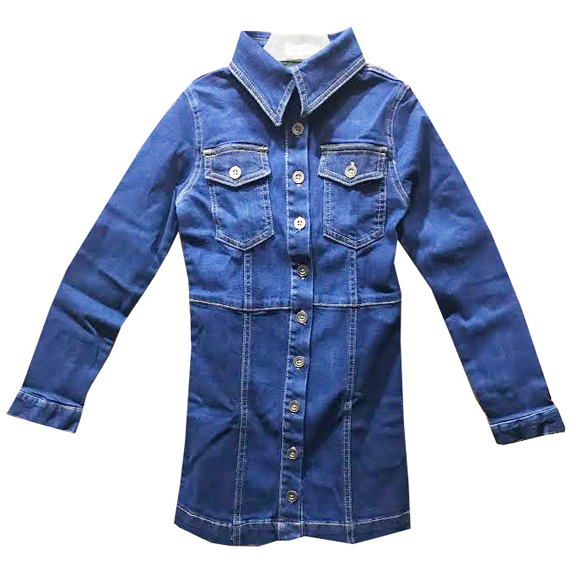 Style	     : ADBD-10 
Description  : Denim Shirt  
Fabric	     : 97% Cotton,3 % Spandex, 8OZ
Apparel Design BD
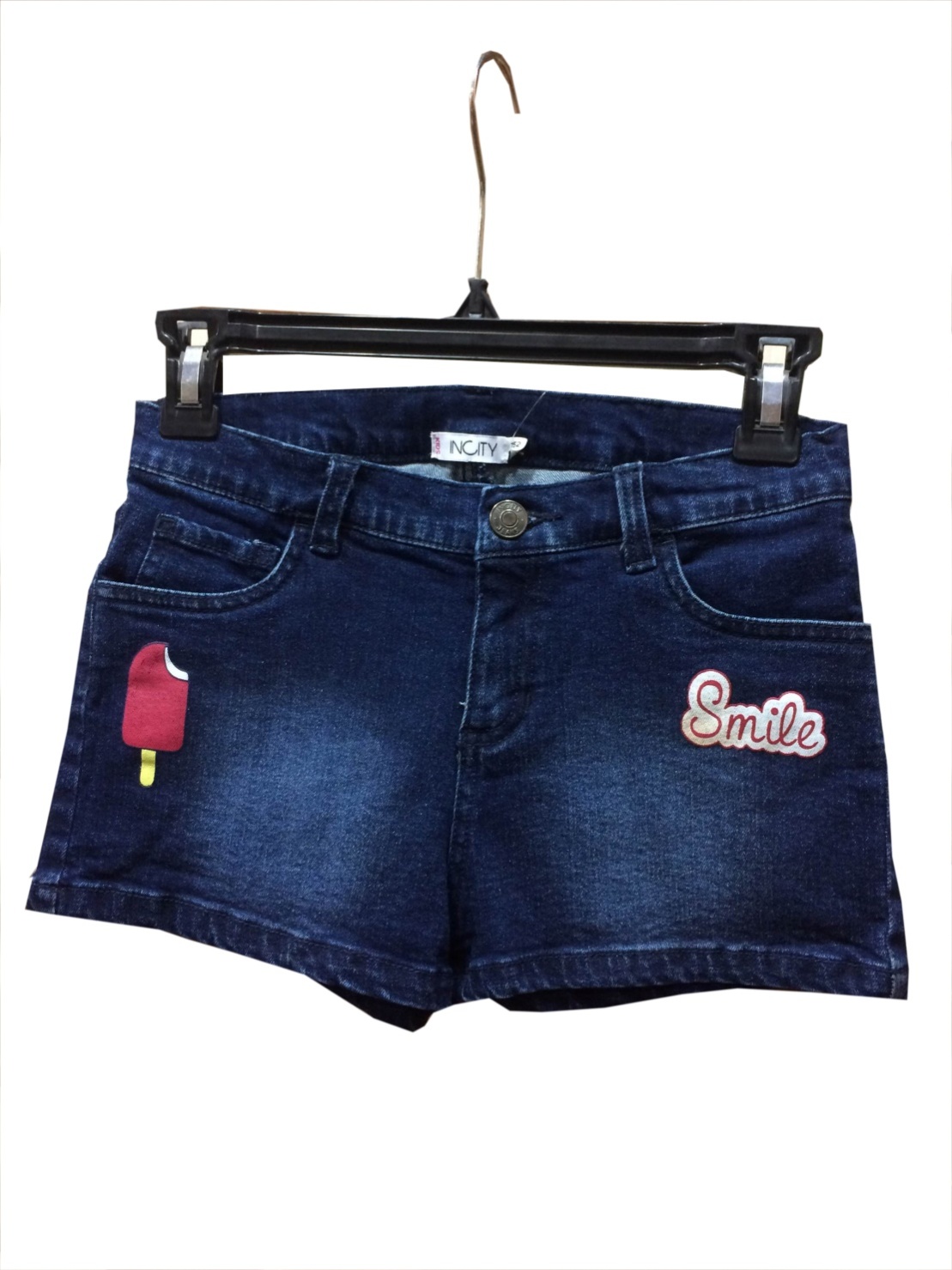 Style	     : ADBD-11
Description  : Kids Denim Shorts Pant   
Fabric	     : 97% Cotton,3 % Spandex, 8OZ